Tävlingscoachning HT19
LIDKÖPING
SKÖVDE
Konstnärligt Måndagar kl.19.45-20.45   ChampionTisdagar kl.17.45-18.45       Brons
Lärare: Josefine Carlson
Hiphop
Tisdagar kl.16.15-17.15
Lärare: Angelica StenssonArtistic Ballroom
Onsdagar kl.19.00-20.00
Lärare: Helen HjelmqvistDisco
Söndagar kl.15.30-16.30
Lärare: Sandra Lilliedahl
Pardans
Söndagar kl.19.00-20.00Onsdagar kl.20.00-21.00 start v.39
Lärare: Tina Bengtsson, Emil Axelsson
Konstnärligt
Onsdagar kl.17.30-18.30
Lärare: Johanna Pettersson

Disco
Söndagar kl.15.30-16.30 
Lärare: Liv Freij

Hiphop
Söndagar kl.13.30-14.30 
Lärare: Jennifer Boström

Pardans/AB
Söndagar kl.17.30-18.30
Lärare: Filip Smedman
Coachningen startar från söndag vecka 33 och rullar på under terminen med uppehåll för lov. Ingen anmälan krävs.

Kostnad: 1 klipp/coachning. Köp av kort i receptionen. Kortet klipps av ansvarig lärare. Fr.om hösten 2018 har vi nolltolerans gällande prickning, har du inget kort får du tyvärr ej delta på coachningen.
10-kort: 600 kr20-kort: 900 kr

Stort lycka till på höstens tävlingar!
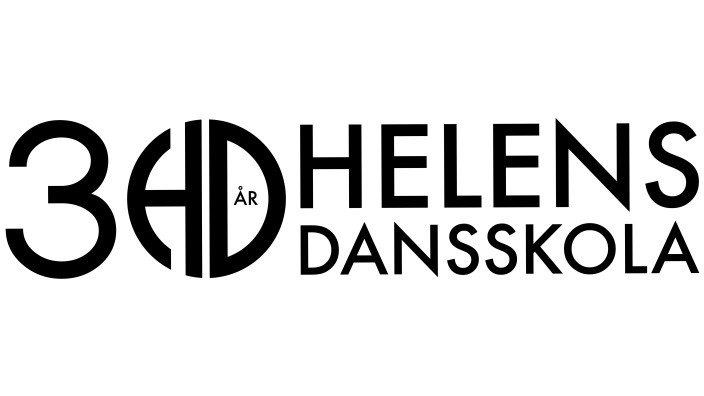